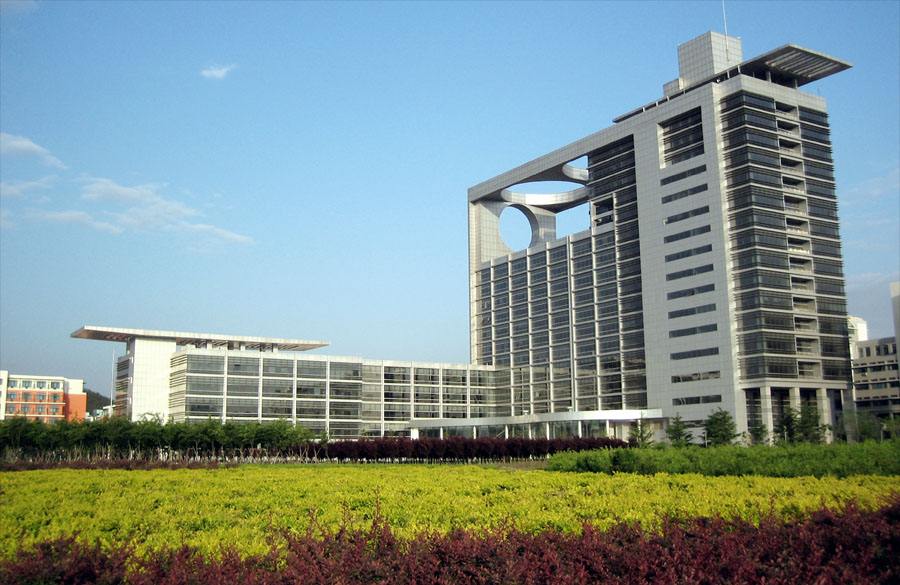 线上教学工作总结
                   
                           刘素美
线上教学
方法
考核
实施
答疑反馈
一、方法：
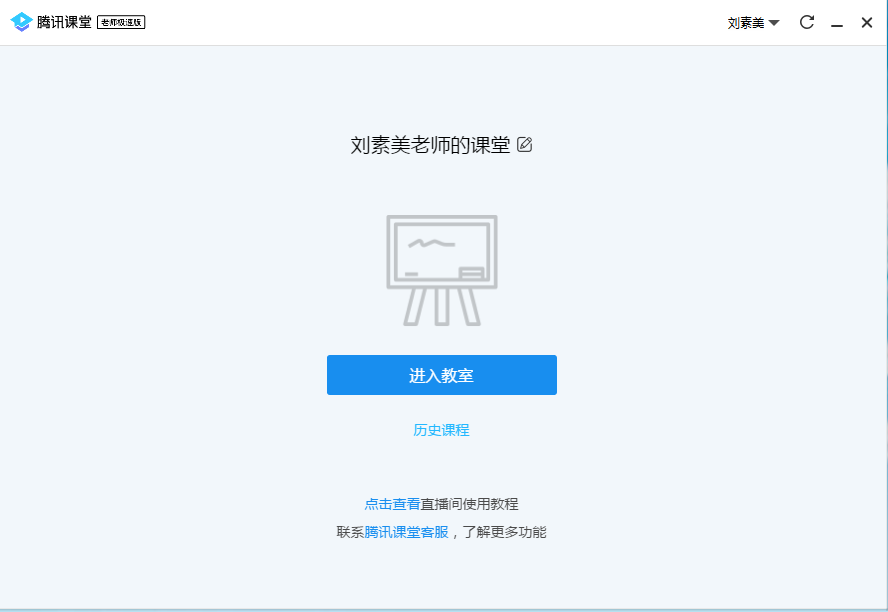 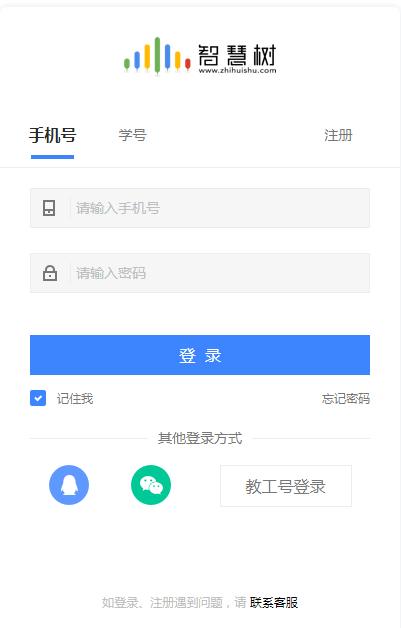 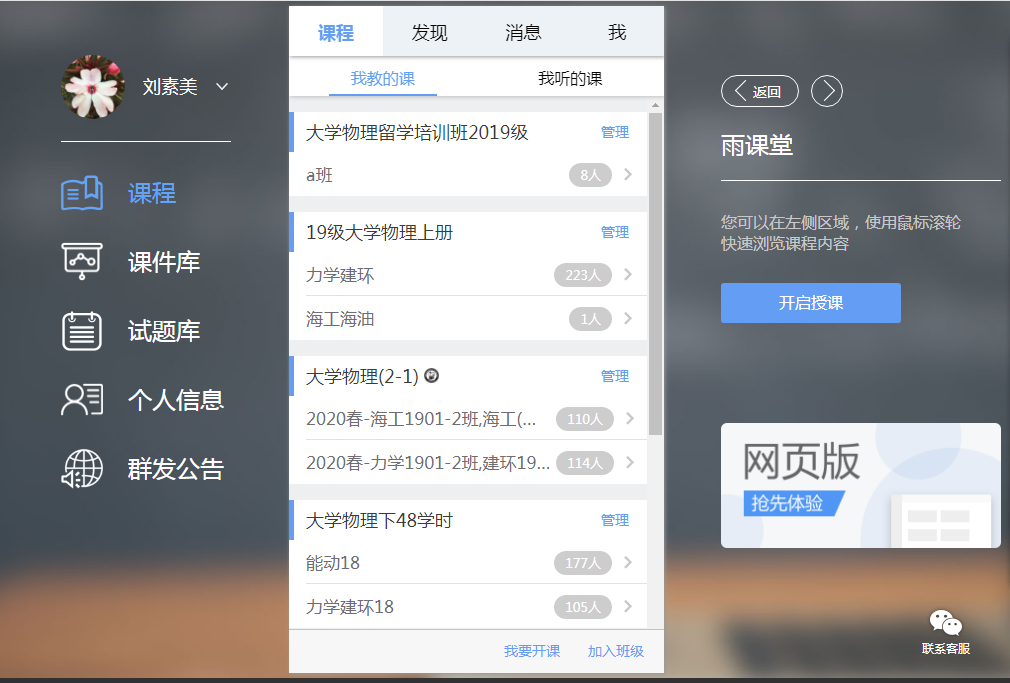 智慧树
二、实施
腾讯课堂直播 +雨课堂互动
雨课堂完成作业
三、评估
1、课前预习评估
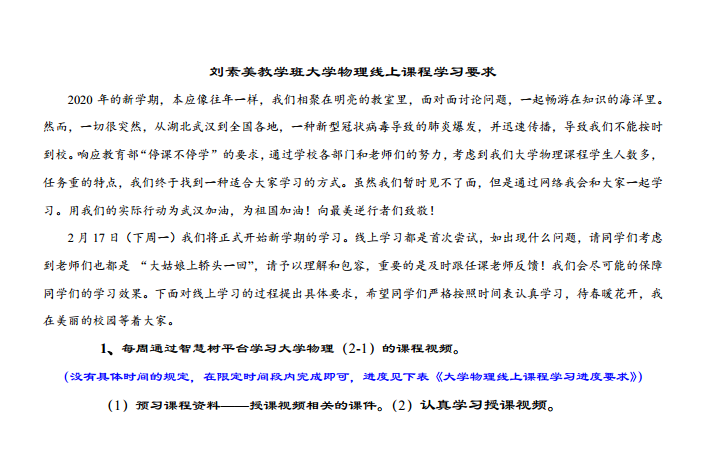 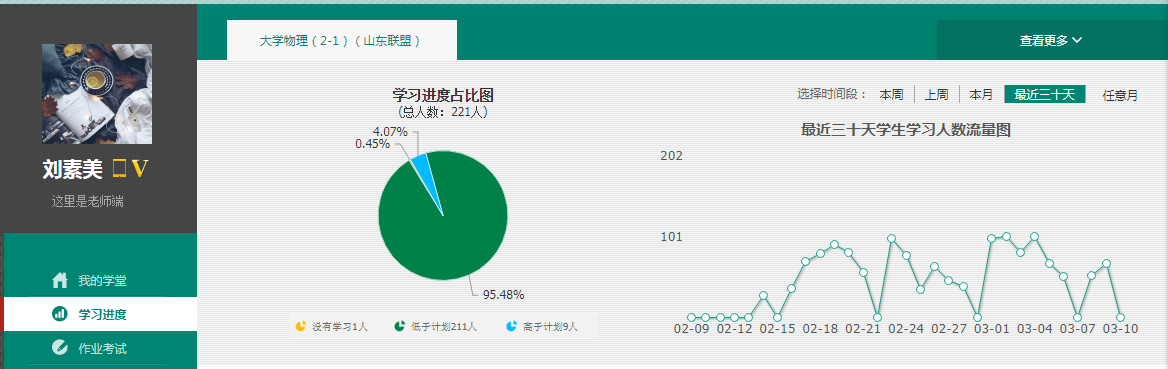 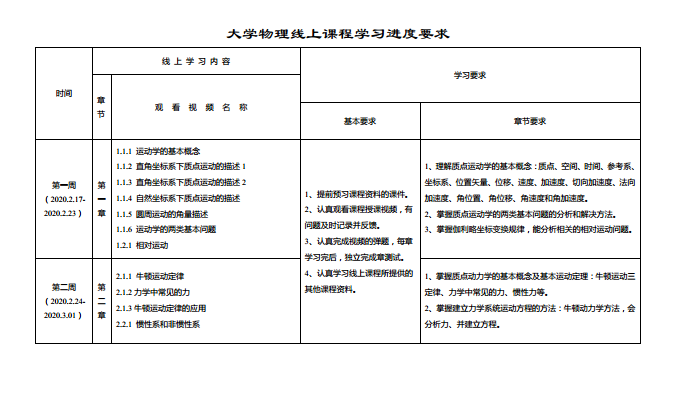 2、课中直播学习评估
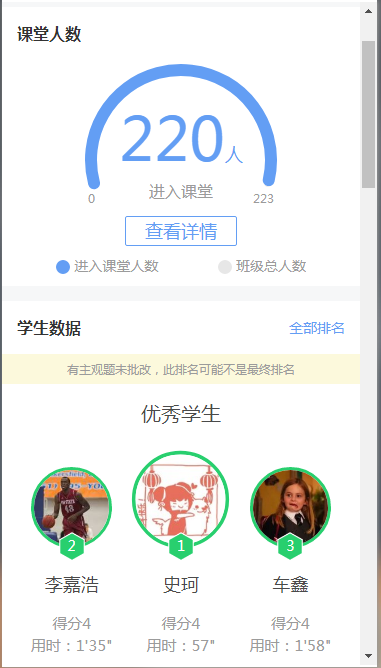 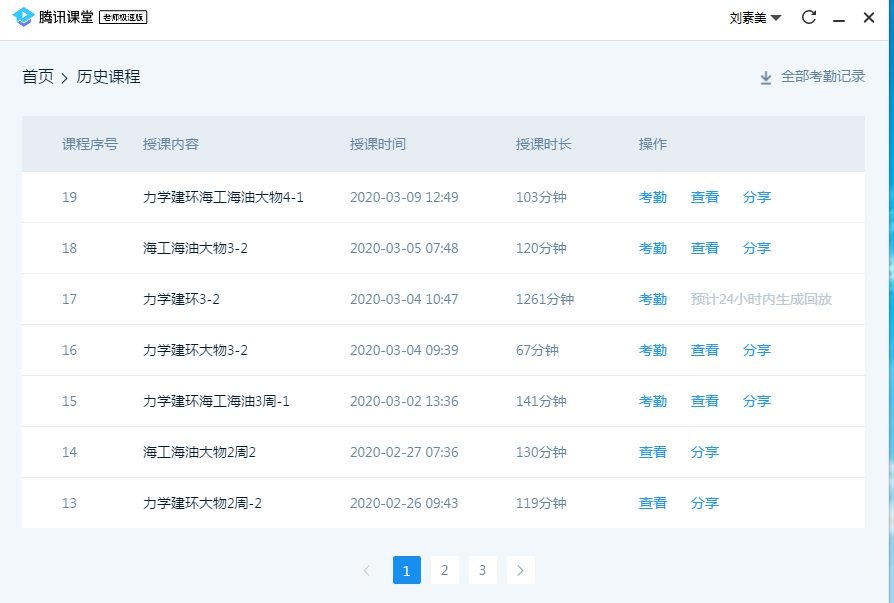 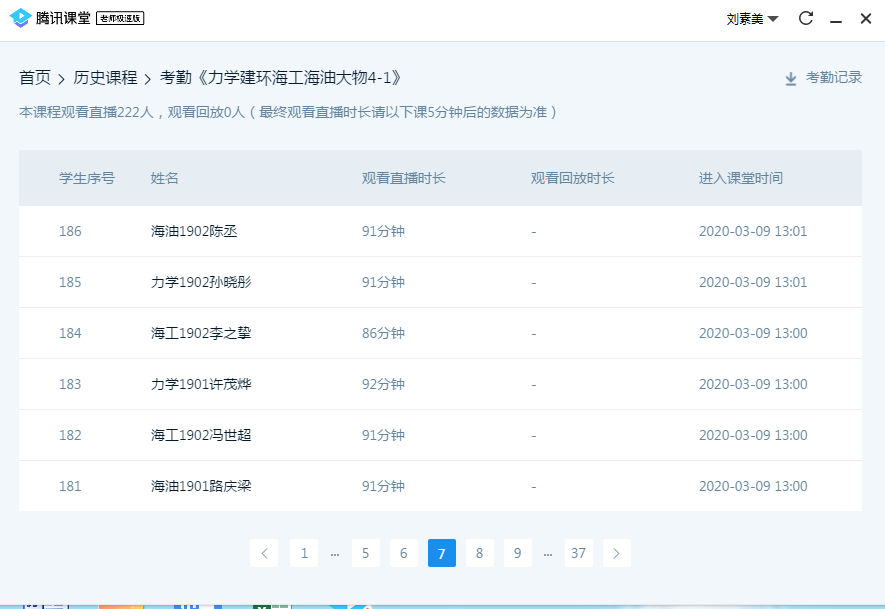 3、课后学习效果评估
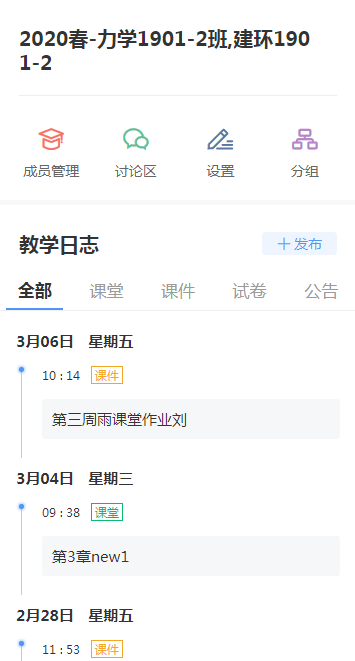 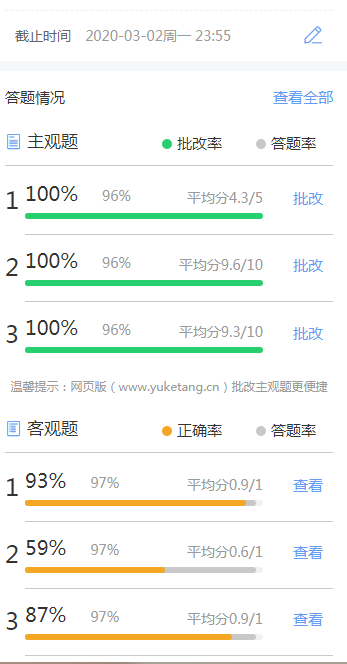 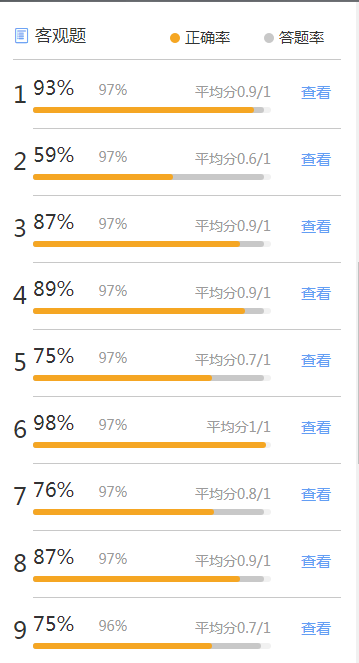 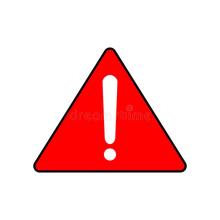 四、答疑反馈
1、课前：
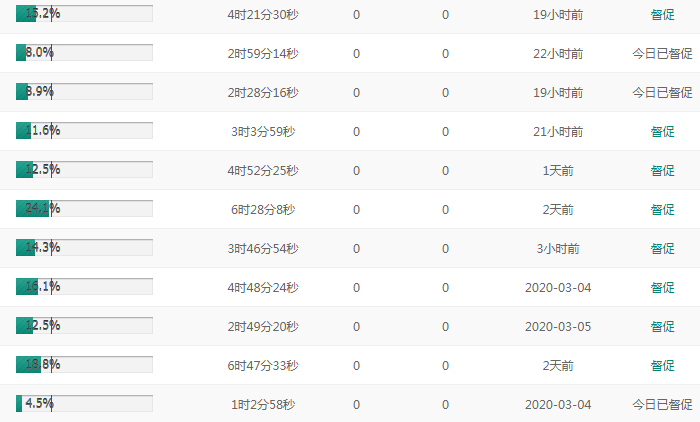 2、课中：
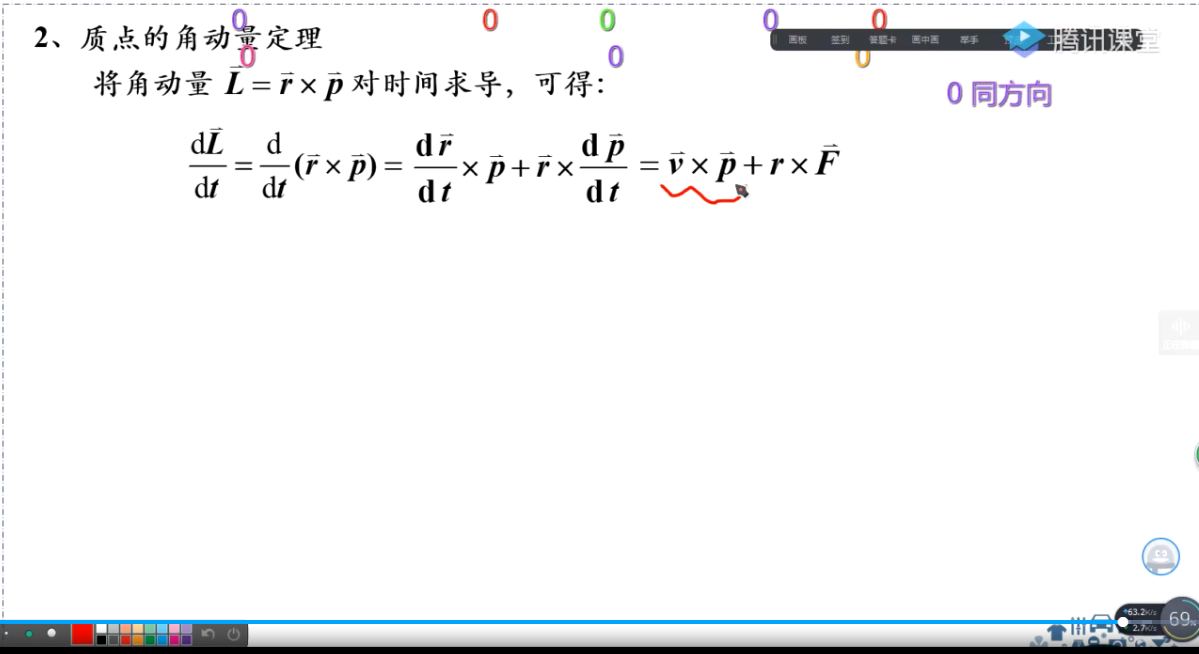 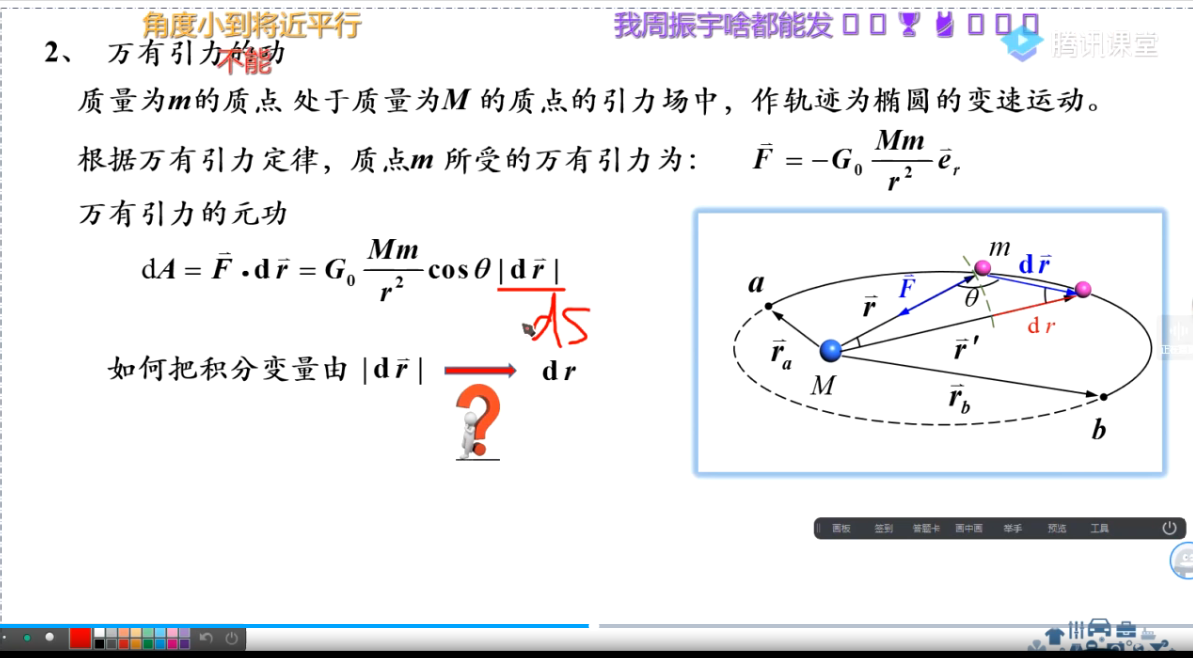 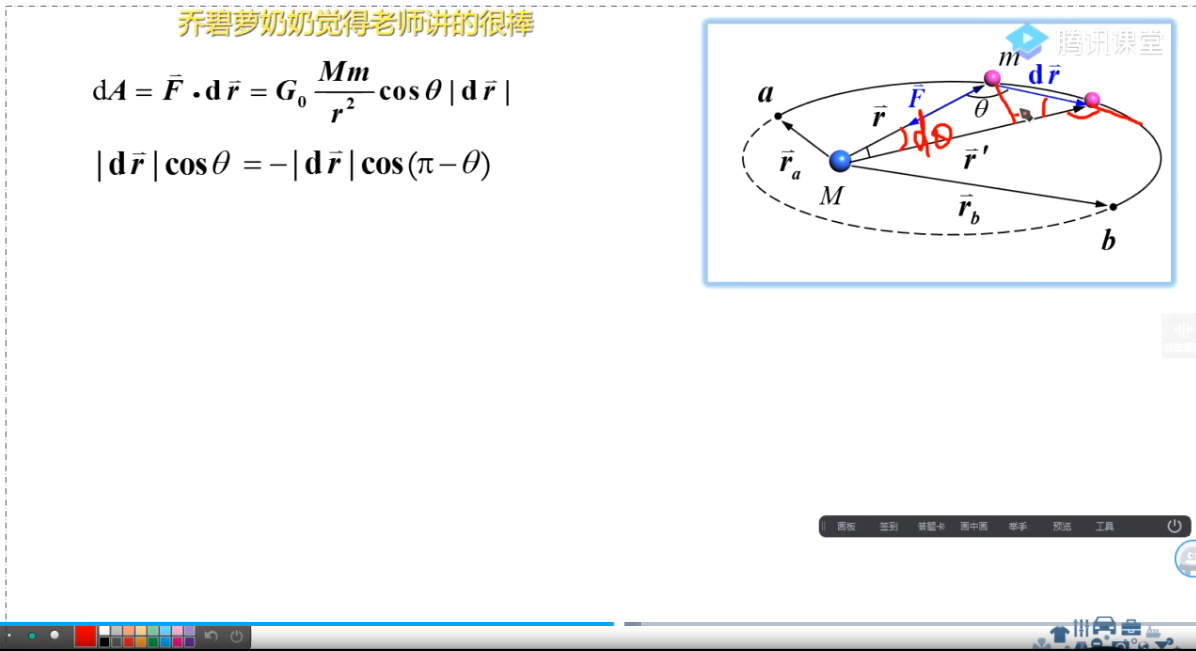 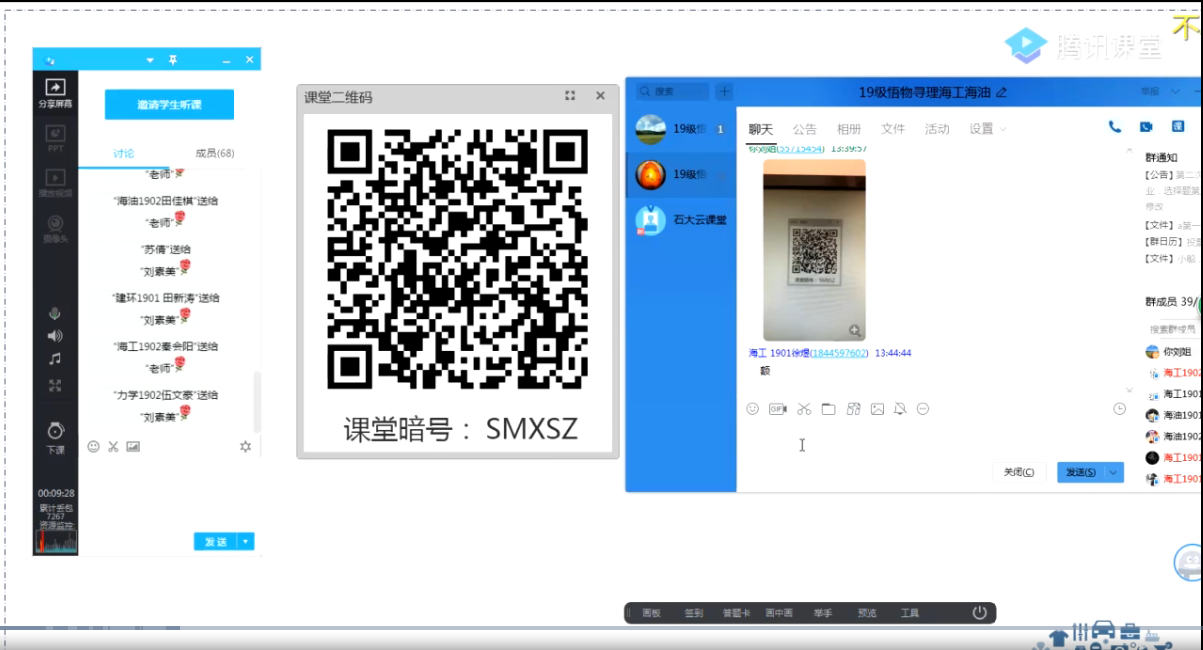 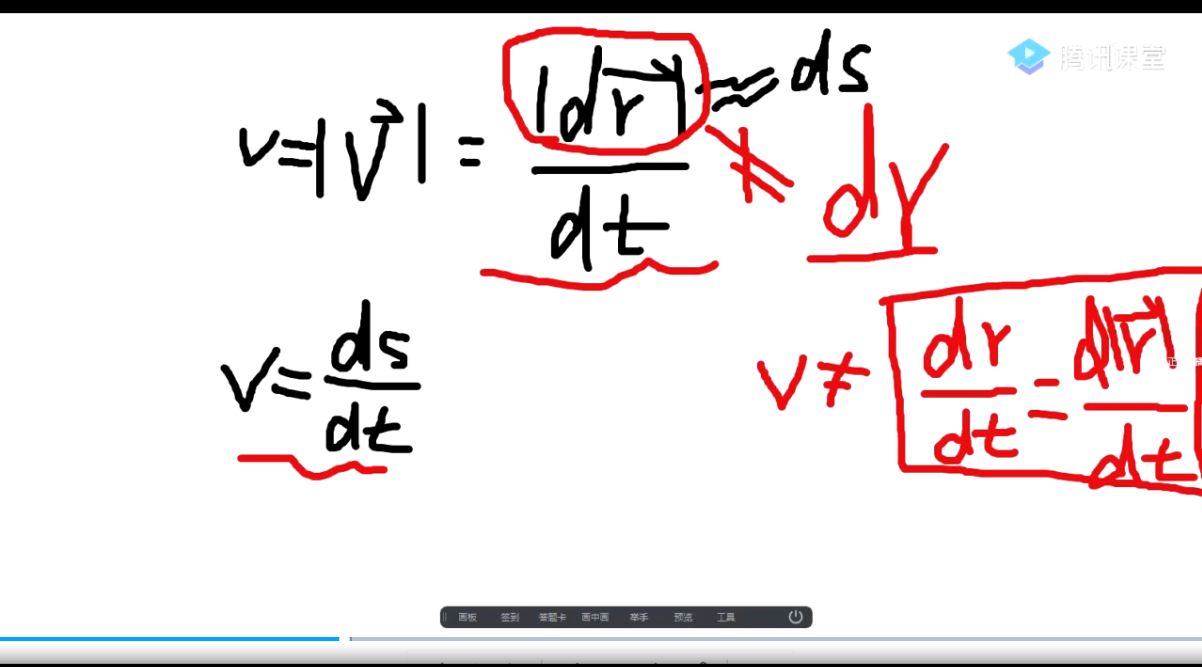 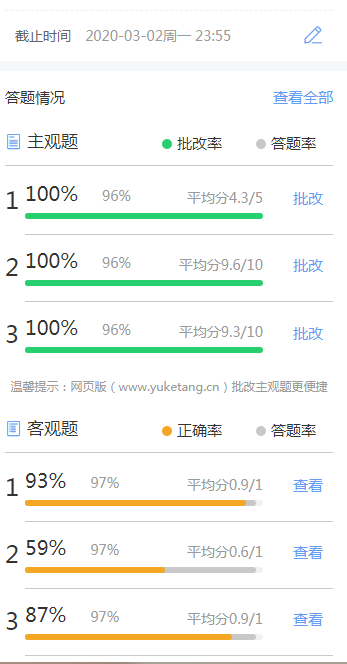 3、课后：
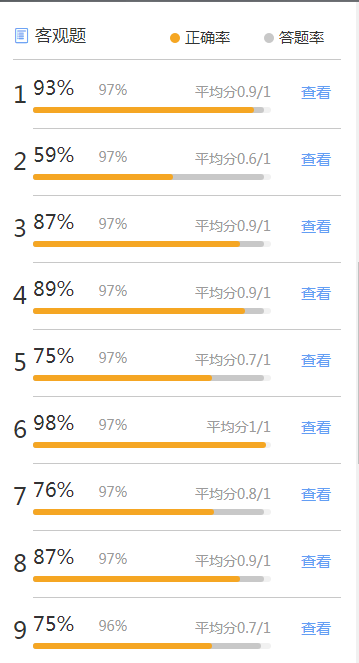 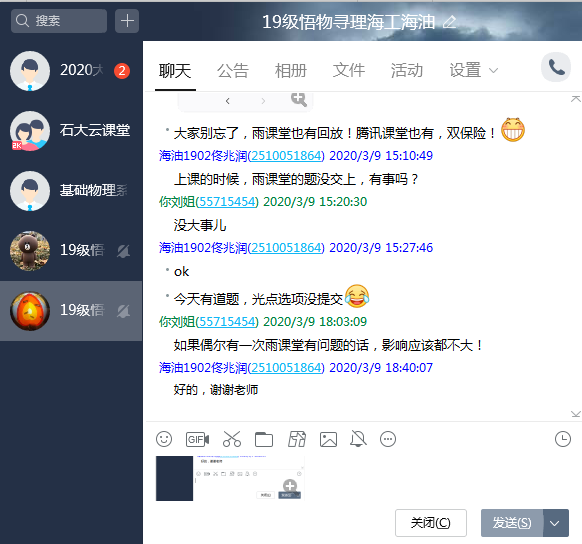 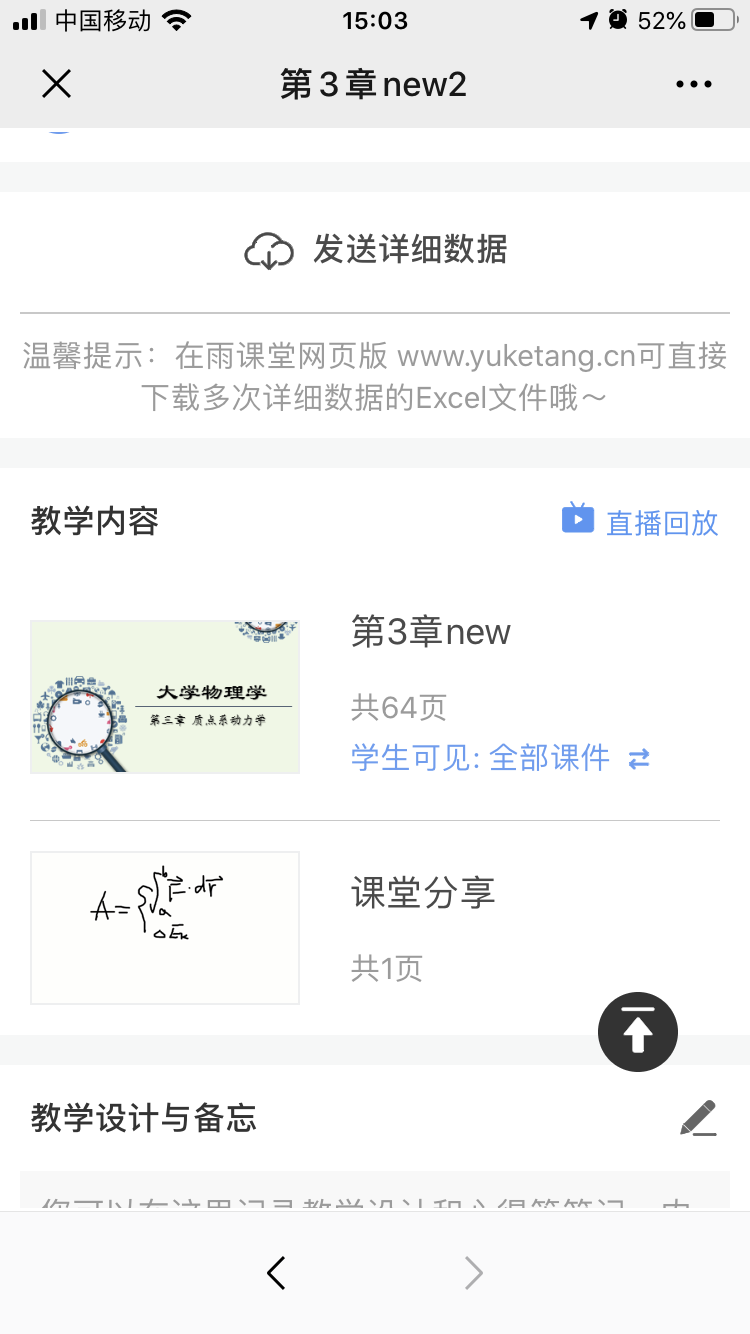 五、一点小建议
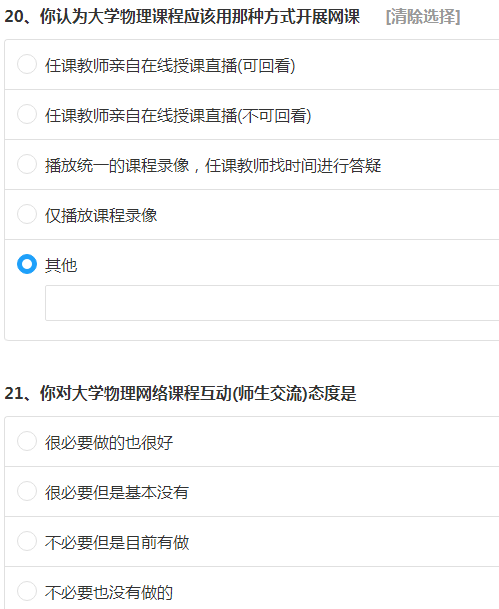 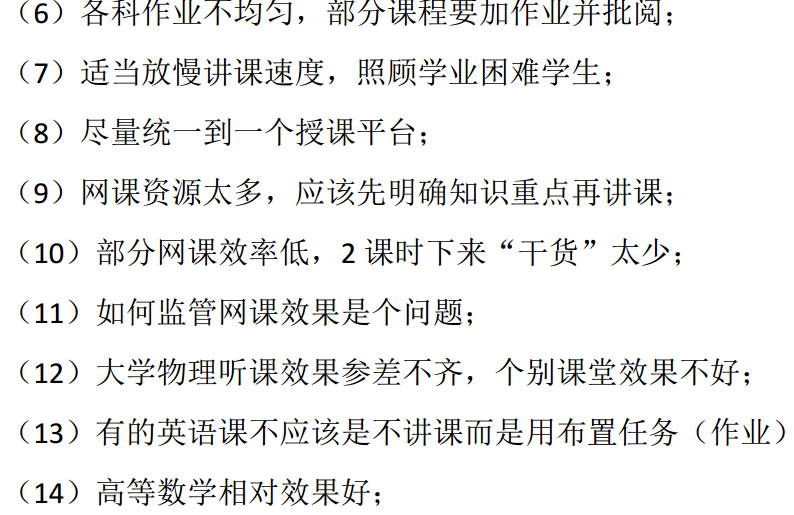 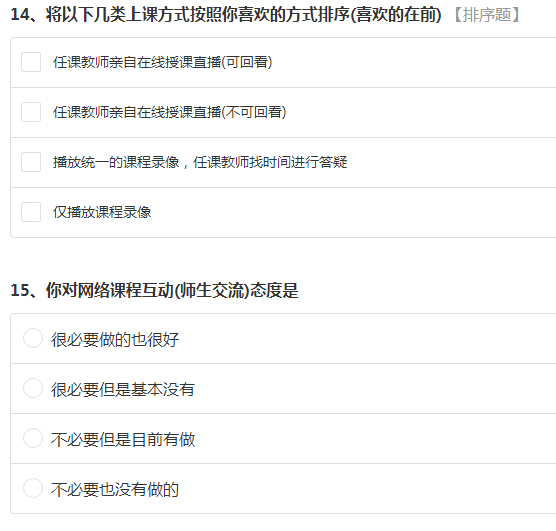 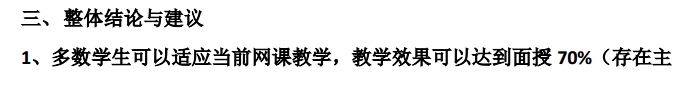 1、不用视频直播，学生流量问题，平台卡顿问题
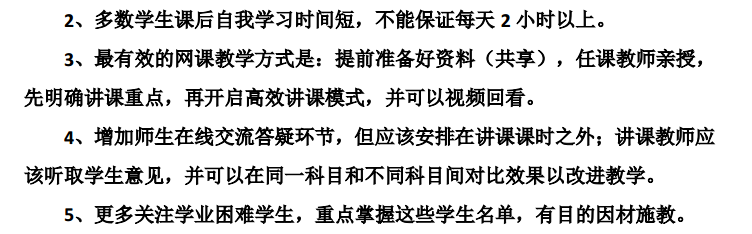 2、与学生互动
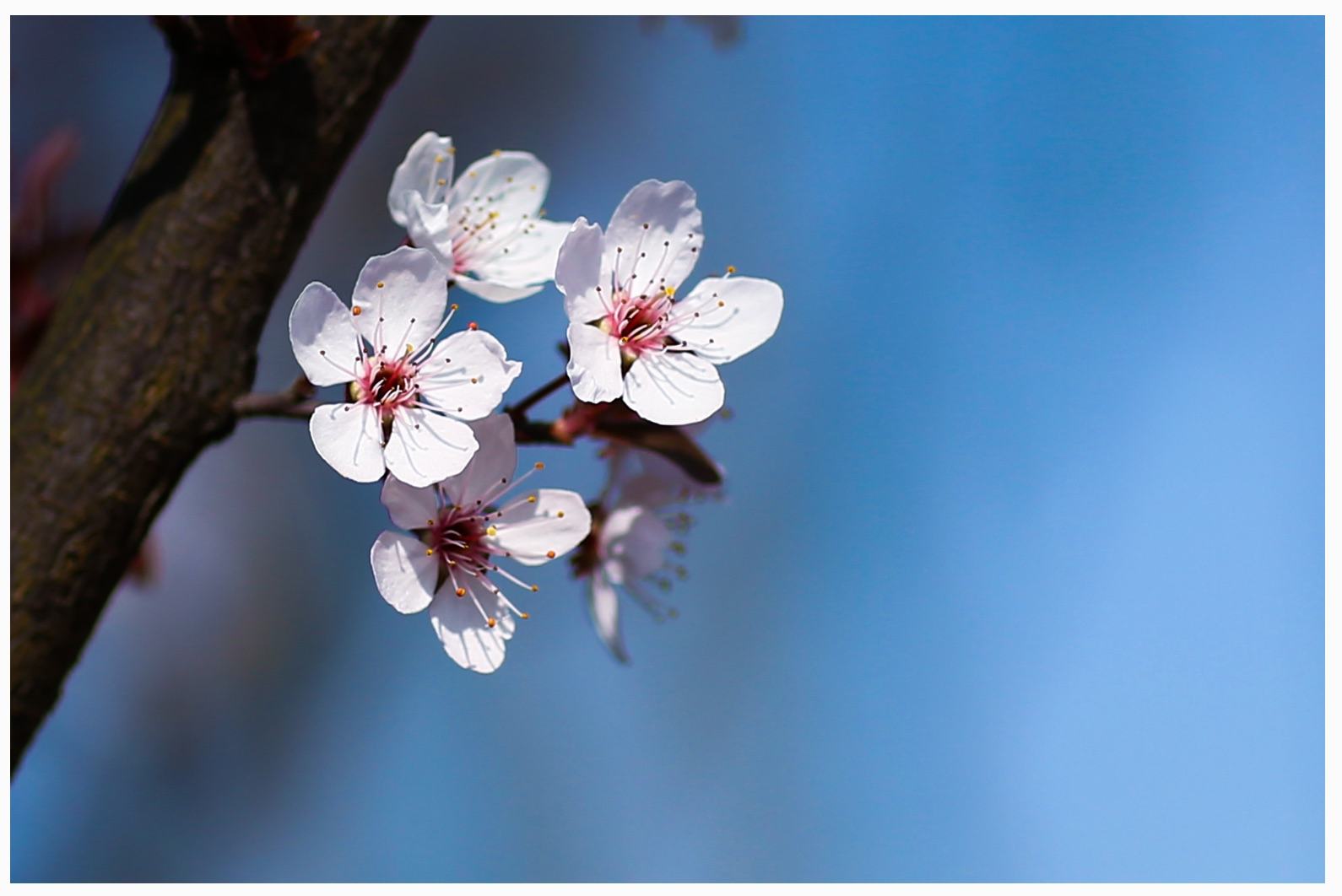 未来可期，美好如期而至
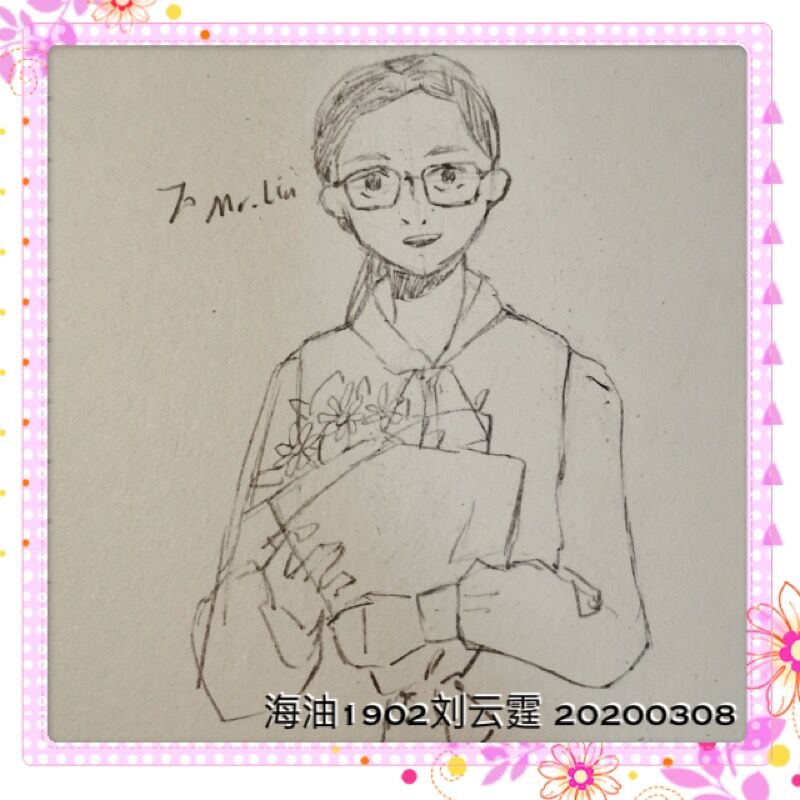